GEOIDE
Geomática para Decisiones Inteligentes
(GEOmatics for Informed DEcisions;
Géomatique pour des Interventions et Décisions Éclairées)
[Speaker Notes: Dans les trois langues]
¿Que es GEOIDE?
GEOIDE (Geomática para Decisiones Inteligentes)
Financiada por el programa de Redes de Centros de Excelencia (RCE) del gobierno de Canada
Reúne a muchos de los más destacados expertos del mundo
Colabora con organizaciones internacionales (9 al mundo)

GEOIDE creado en 1998; once años de éxitos.
[Speaker Notes: GEOIDE (GEOmatics for Informed DEcisions)

GEOIDE is funded by the Networks of Centres of Excellence program (NCE) since 1998. The GEOIDE Network is made possible through the funding of the Networks of Centres of Excellence program (NCE). Networks of Centres of Excellence are unique partnerships among universities, industries, government and non-profit organizations aimed at turning Canadian research and entrepreneurial talent into economic and social benefits for all Canadians. An integral part of the federal government's Innovation Strategy, these nation-wide, multidisciplinary and multisectorial research partnerships connect the research community with industrial know-how and strategic investment.

GEOIDE brings together many of the country’s leading experts from universities, industry and government agencies to conduct world-class research to enhance Canadians lives. In addition, GEOIDE promotes international collaborations with similar organizations worldwide. 

The mission of GEOIDE is to consolidate and strengthen the Canadian geomatics industry, while making optimum use of Canada’s Research and Development resources. GEOIDE aims to create a sustainable networking structure that integrates all sectors of the Canadian geomatics community. As a result, Canada can continue to play a leading role in geomatics worldwide.]
El programa RCE
Es un programa permanente del Gobierno de Canadá que apoya la investigación en las universidades y hospitales en asociación con los sectores privados y públicos.
Fomentar sinergias entre creadores, usuarios y receptores de conocimiento
Aborda complejas aéreas de importancia crítica de Canadá
Investigación multidisciplinaria, desde básica a aplicada, en una variedad de disciplinas.
Geomática: ciencia interdisciplinaria
En resumen, es acerca de:
Localización, localización, localización
Agrimensura, geodesia, GPS
Fotogrametría, teledetección, sensores (captores) distribuidos…
Y cartografía
Pero más que eso, es sobre el análisis de la información espacial :
Sistemas de información geográfica, geo-demografía, análisis de riesgos, toma de decisiones
y toda ciencia que esté relacionada con bases de datos espaciales
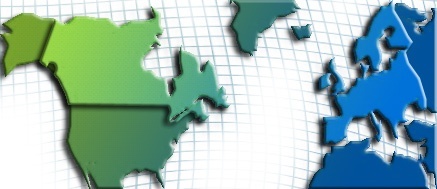 Canada
32
Europe
20
Americas
13
Participantes (Fase III 2005-09)
ORGANISATIONS
104
12
4
UNIVERSITIES
8
Asia and
Australia
[Speaker Notes: Phase III funded 133 researchers at 32 universities in 8 provinces across Canada. These researchers represent diverse disciplines. Collaboration has been established with researchers in the Americas, Europe, Asia and Australia.]
Capital humano avanzado (HQP)
En Fase III, los proyectos de GEOIDE apoyaron a muchos estudiantes hasta la obtención de su diploma
[Speaker Notes: From Table 1.1 (page 208); 
GEOIDE Table 4 in stats
 Fiscal Year 2007-08 - Exercice financier 2007-08
 Table 4: Number of Graduate Students Working on Network Research 
Graduate Students/ N. of students/   N. of thesis completed/   
PhDs / Doctorats
 Male / Homme       1:Canadian / Canadiens** 43 7   2:Foreign / Étrangers 56 9 
 Female / Femme       3:Canadian / Canadiens** 22 4   4:Foreign / Étrangers 13 2 
Total (PhD)   134 (99M/35F) 22 (completions) 15M 6 F

Masters / Maîtrises 
Male / Homme       1:Canadian / Canadiens** 68 14   2:Foreign / Étrangers 35 4   
Female / Femme       3:Canadian / Canadiens** 32 4   4:Foreign / Étrangers 15 2 
Total (Masters)   150 (103M/47F) 24 (18M/6F)

All students 2007-08: 284 (202M / 82F) (29% F in total)]
La forma en que GEOIDE trabaja:Una red de redes
GEOIDE Estructura de la red
Cada proyecto es una mini-red
El interés principal es pluridisciplinario
Los diversos centros se encuentran diseminados a través de Canadá
Sector Académico (32 universidades)
Industria (40 compañías afiliadas)
Gobierno (64 entidades públicas o gubernamentales)
Red international
CRCSI (Australia) (renovelado hasta 2017)
CentroGeo (Mexico)
MAGIS (fué SIGMA – Cassini) (CNRS GdR, Francia)
Korean Land Spatialization Group (Coréa)
Future Position X (Sweden)
NCG (Irelandia) ahoraStratAG
AGILE (Association of Geographic Information Laboratories in Europe) 
96 miembros - 20 paises
Instituto Panamericano de Géografia y Historia (Organization of American States) 21 paises
UCGIS (University Consortium for GIScience – USA) 

RGI (Netherlands) (funding not renewed 2009)
Resultados :
NCE
Socios
GEOIDE
Comercialización
Proyectos
Ciencia
Beneficios sociales
Cómo funciona GEOIDE
Red de investigación construida sobre distintas fortalezas para obtener múltiples resultados
Proceso decisional
Propuestas
Investigadores
Afiliados (Gob, industria)
Proyectos abarcan participantes en Universidades, Industria, Gobiernos, Organizaciones sin fines de lucros, etc.
Estudiantes
Como fonctiona uno proyecto GEOIDE
Grupo de trabajo distribuido
Universidad 1: investigadores, estudiantes
Universidad 2: laboratorio, investigadores, estudiantes…
Gobernio: investigadores, usadores
Empresas: investigarodes, usadores…
Funcionamiento (2)
Division de trabajo entre actores
estudiantes, técnicos e investigadores
Comunicacion entre actores
talleres, visitas, intrecambios (cotutelle)
Gestion cientifico: GEOIDE
Resultados: cientificos, comerciales …
[Speaker Notes: Structure of a project
Academy
Gvts
NFPO
Industry]
[Speaker Notes: In each university, the professors lead the research]
[Speaker Notes: Throw those professors, GEOIDE funds their students. Mainly PhDs and Masters]
[Speaker Notes: So here is a project]
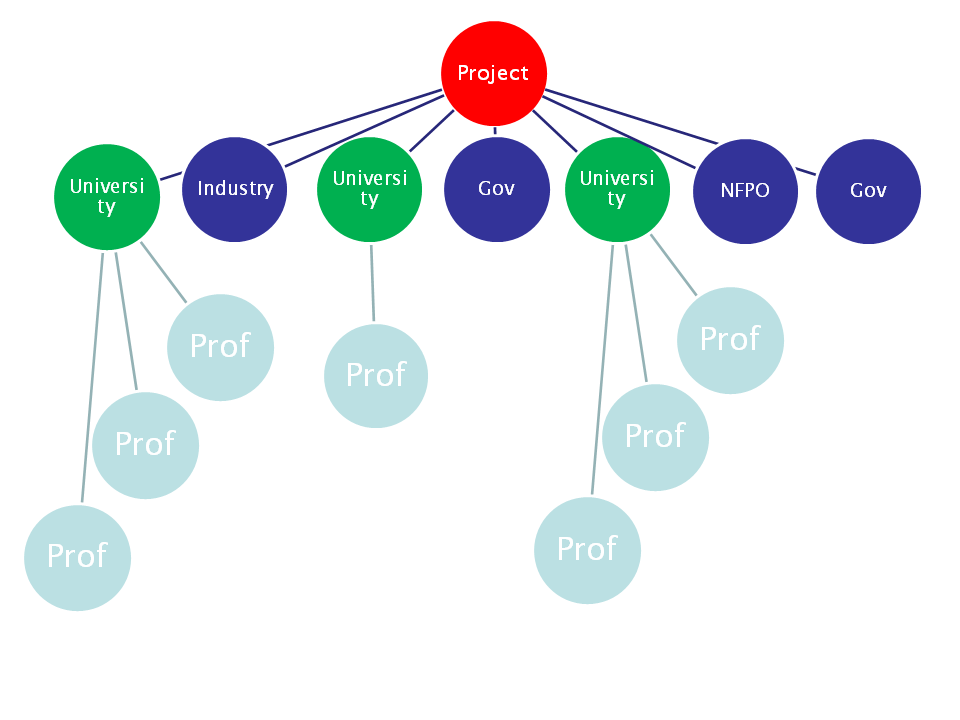 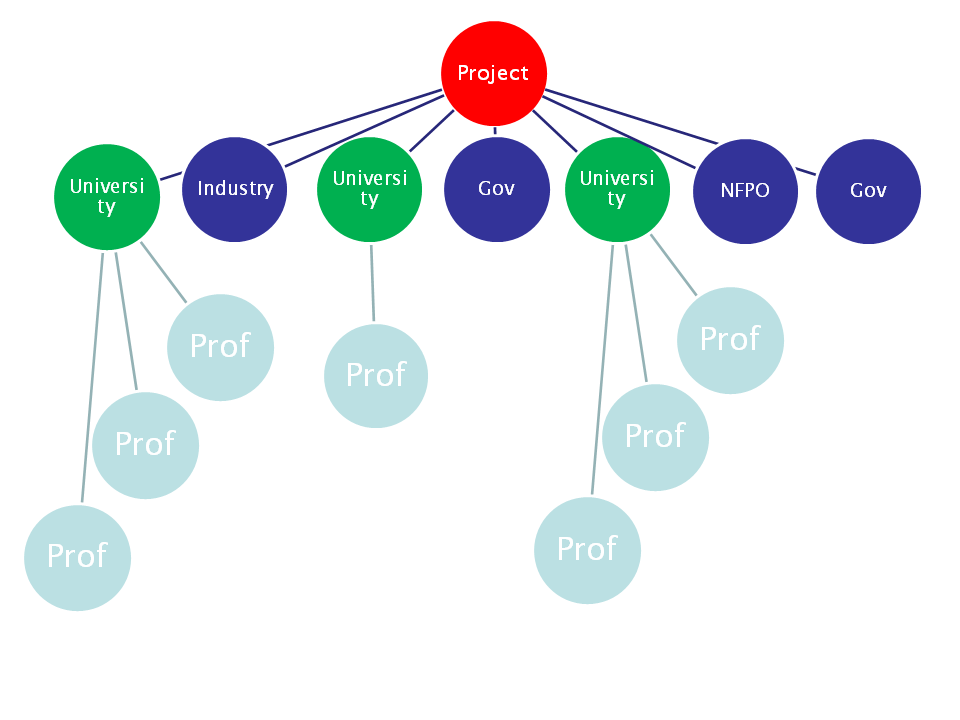 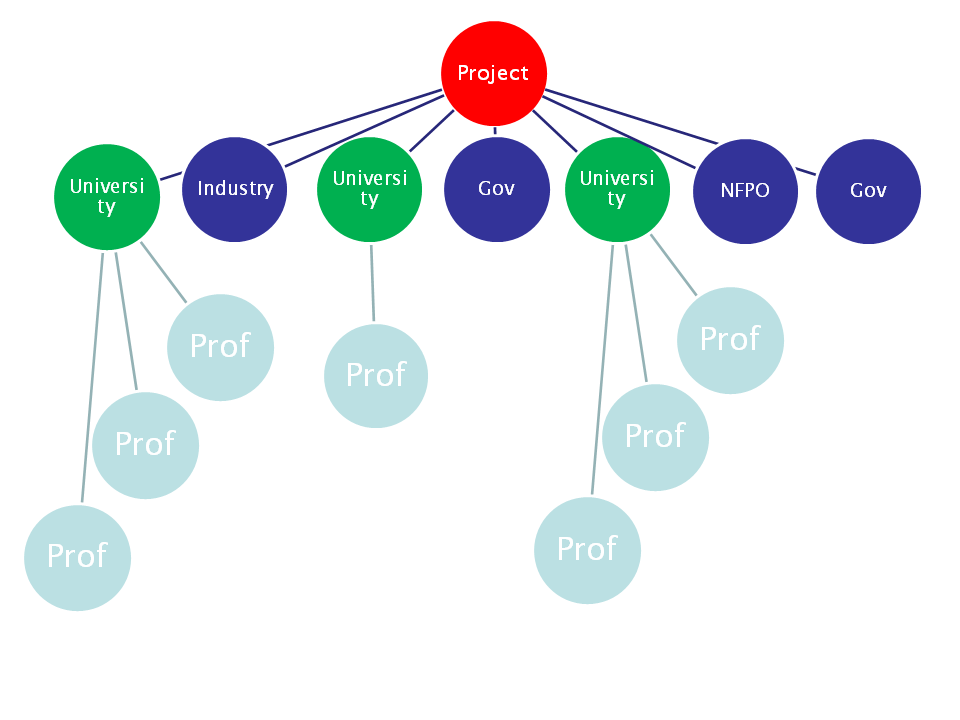 [Speaker Notes: GEOIDE funds differents projects]
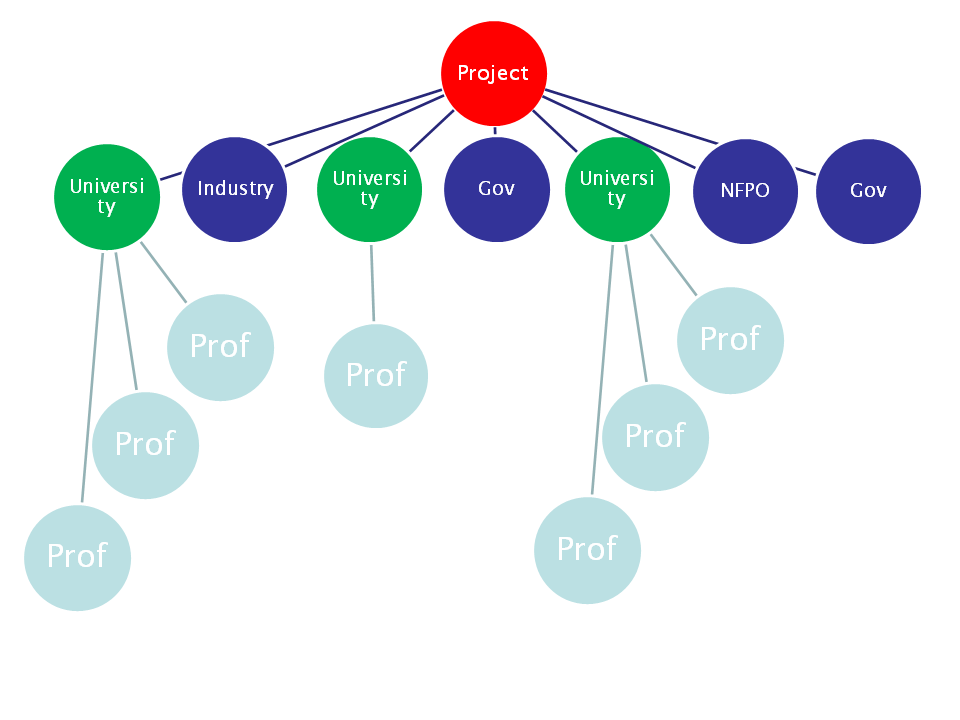 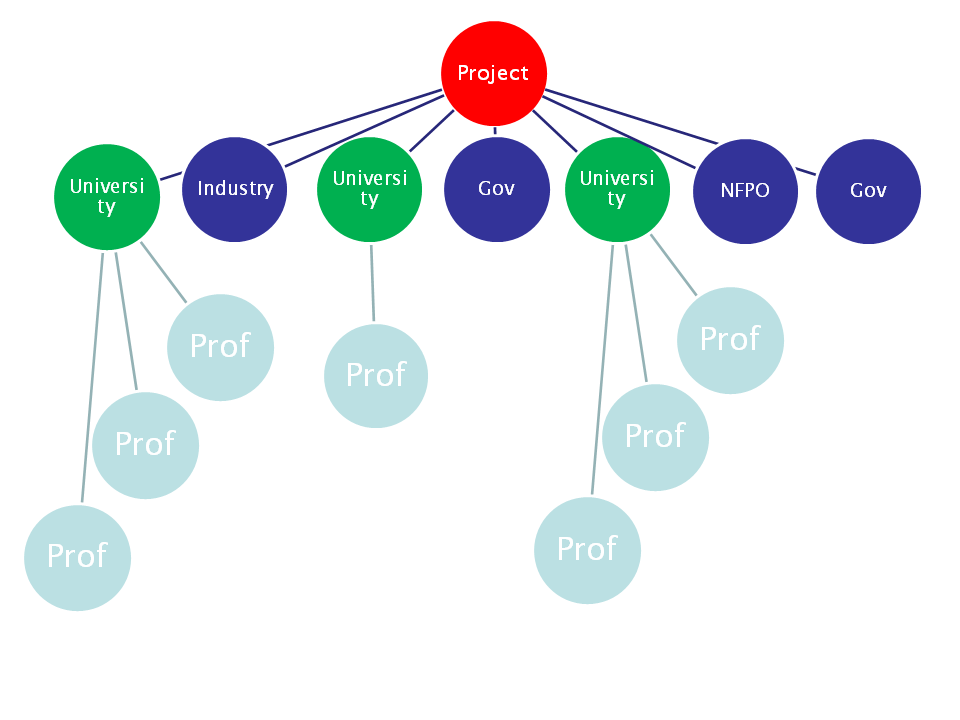 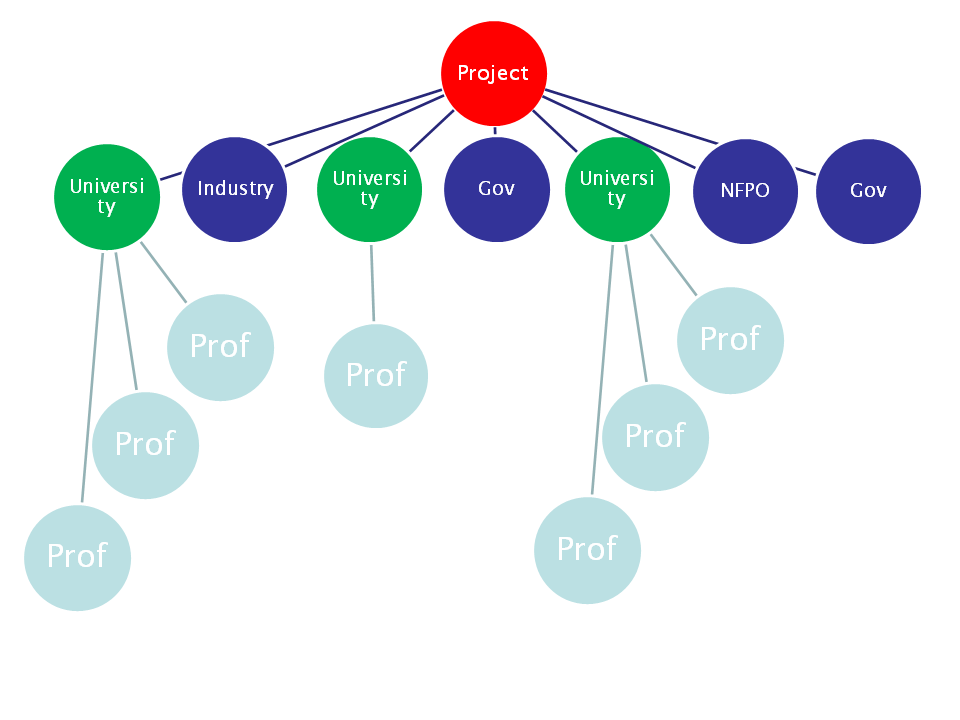 [Speaker Notes: Some professors could be in differents projects]
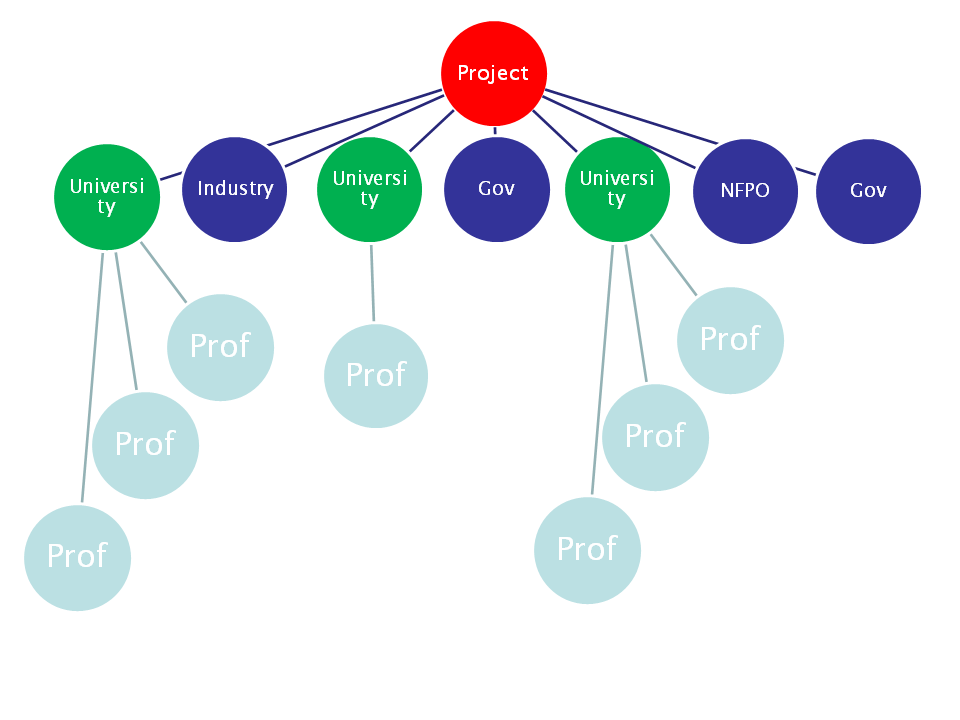 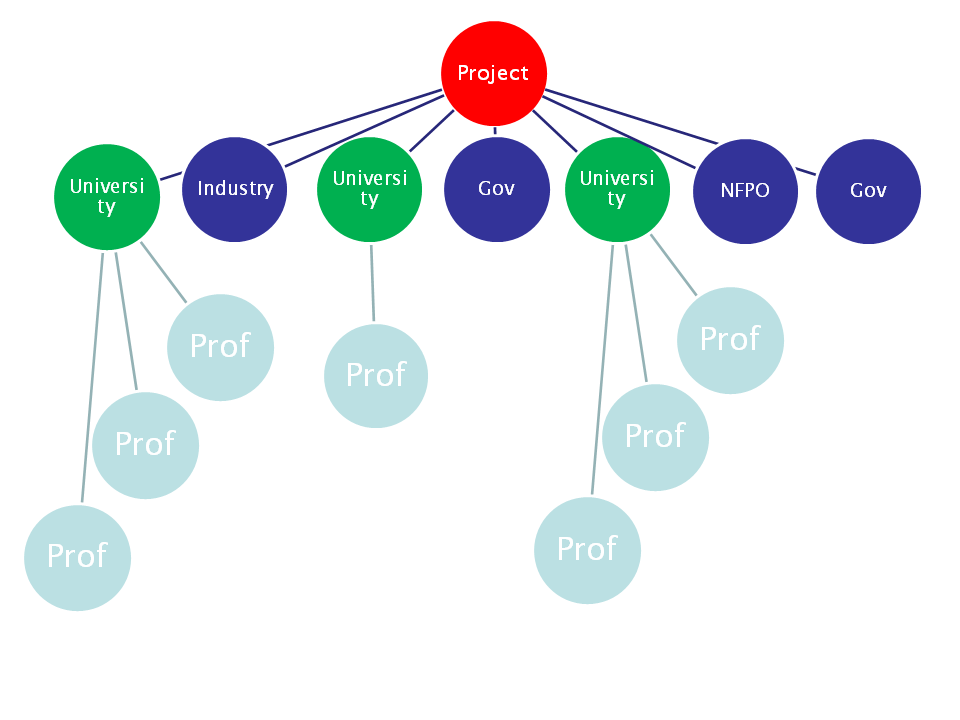 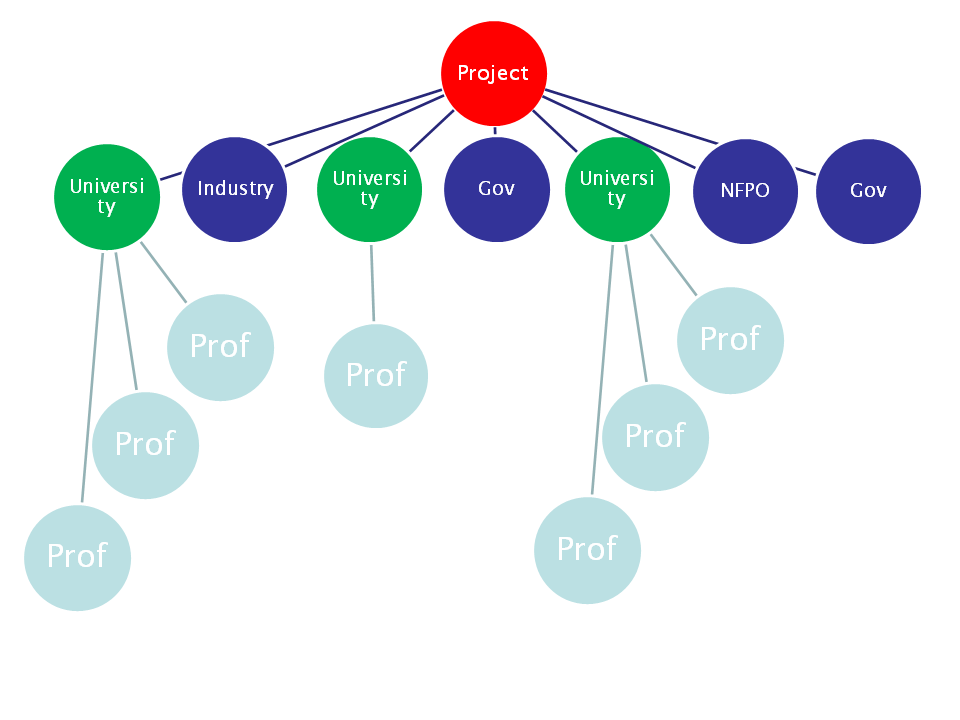 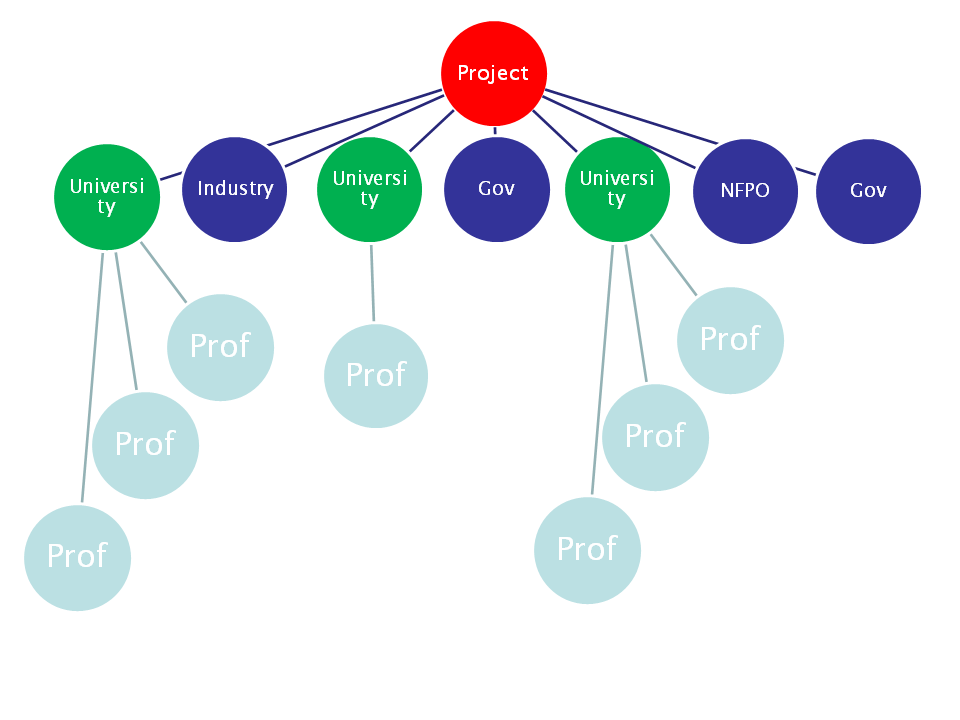 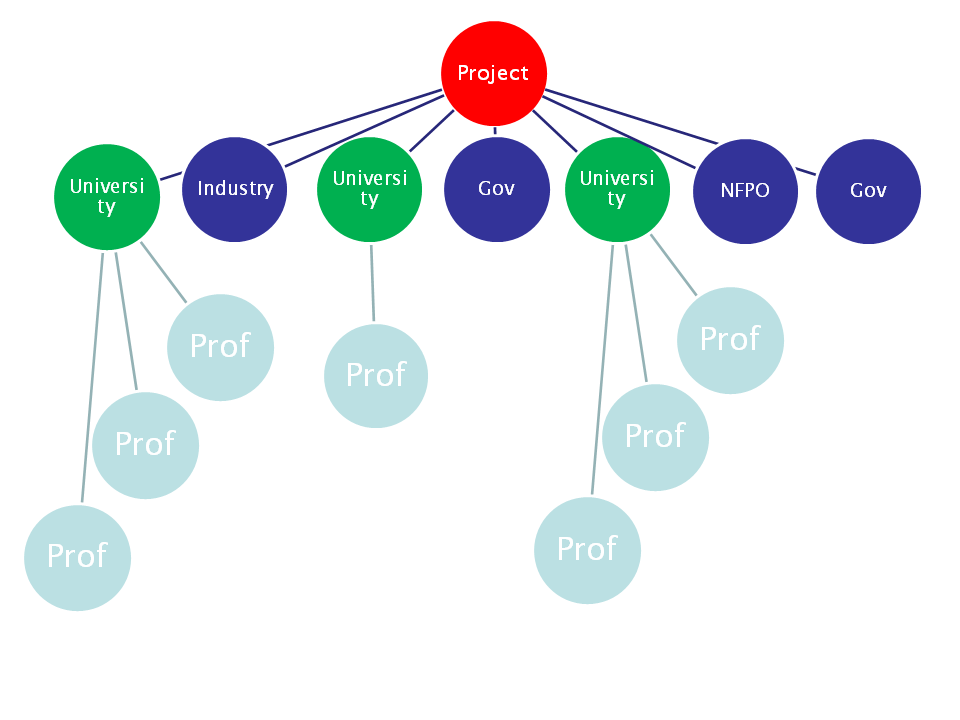 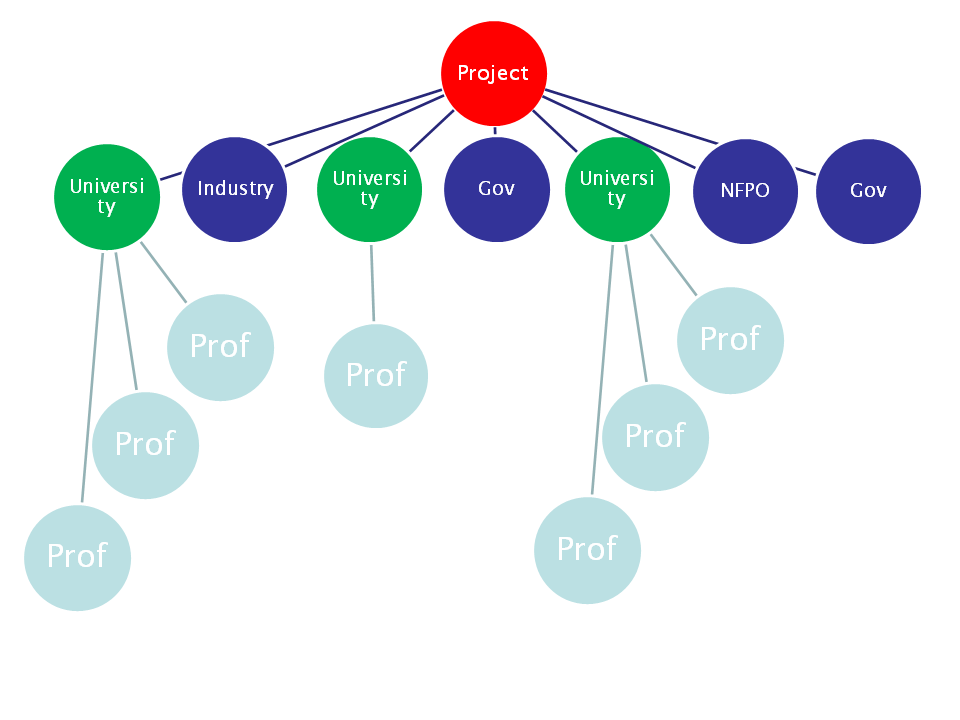 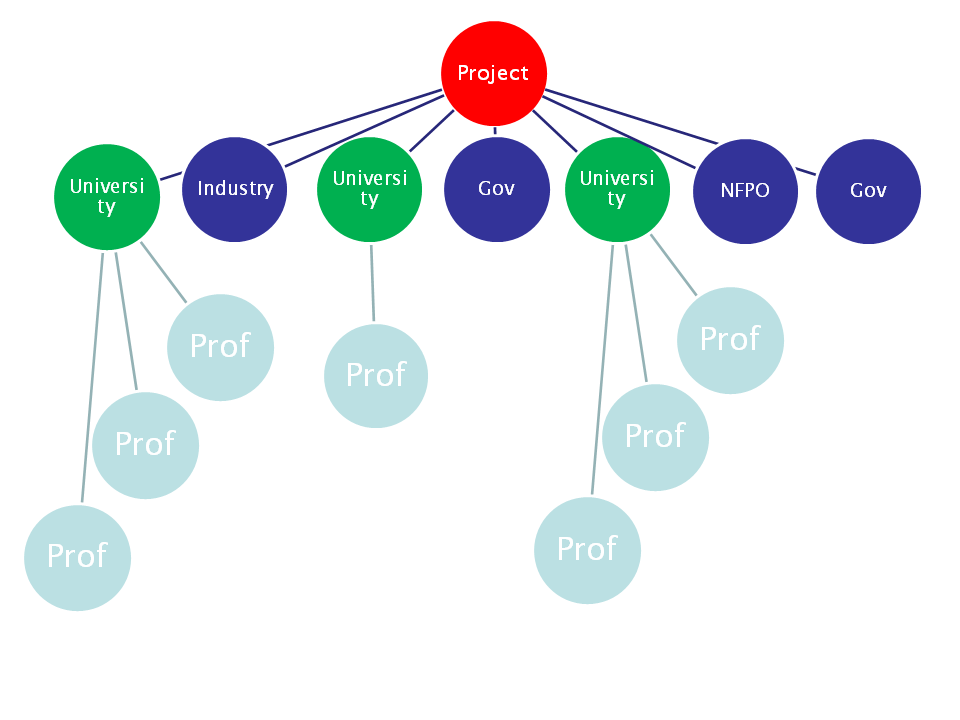 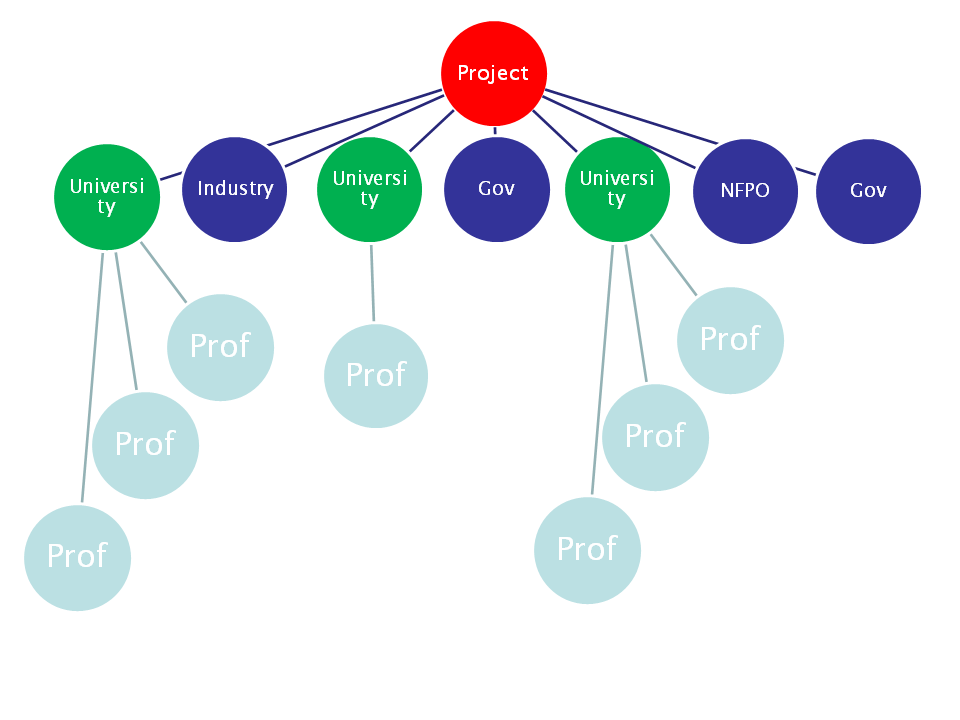 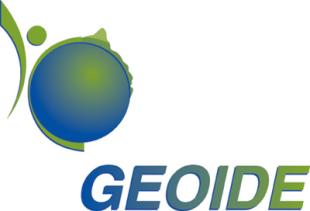 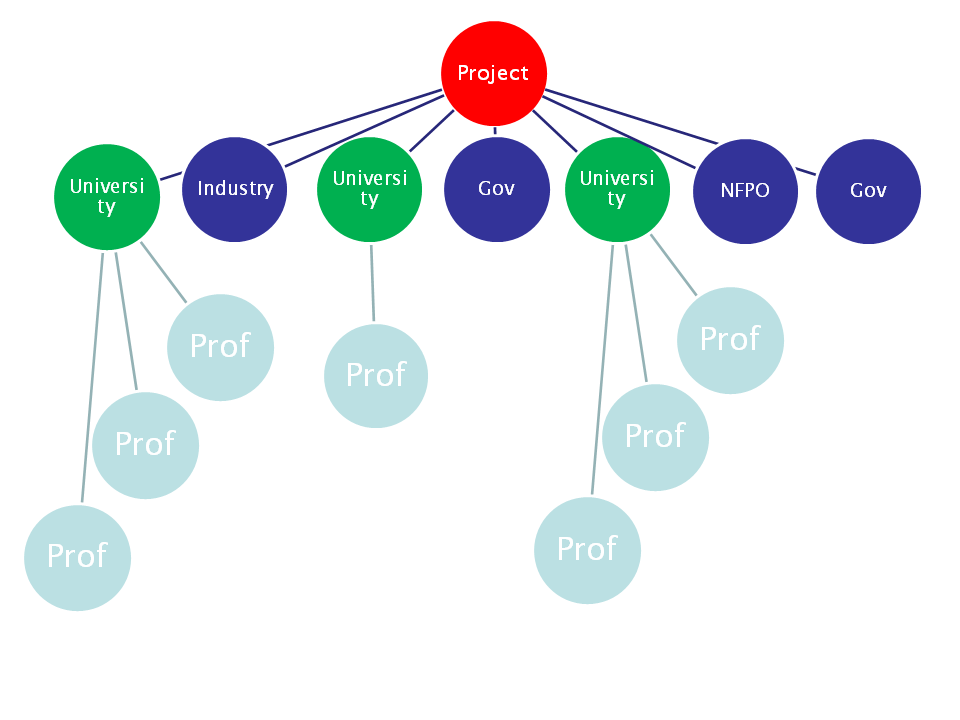 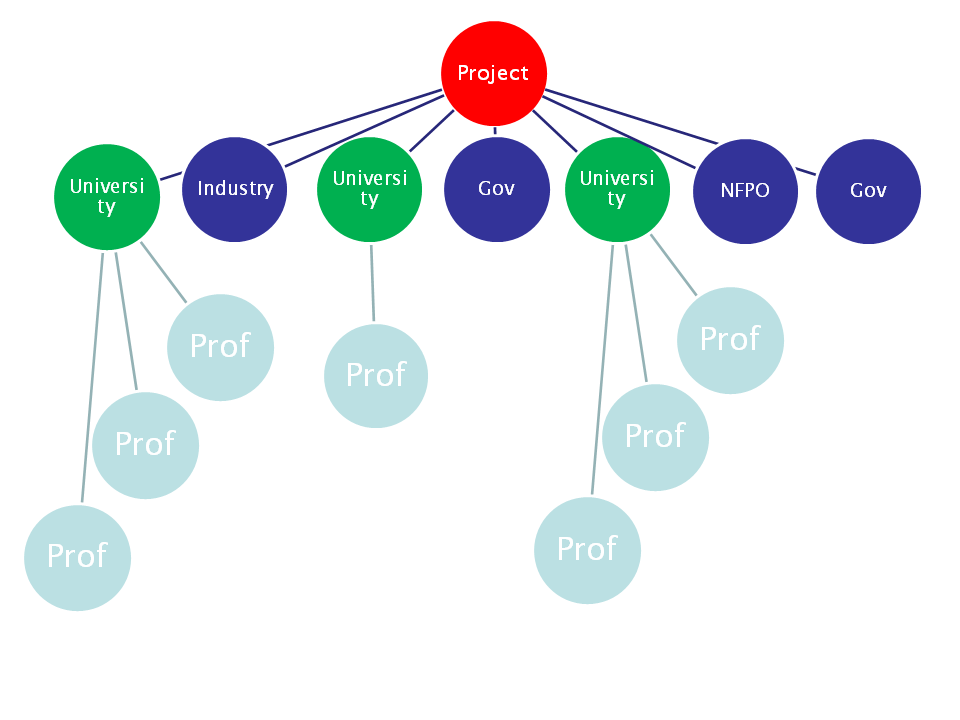 Fase IV: (proyectos actuales)Temas sobre Cambios Ambientales
3 proyectos
Herramientas que visualicen los cambios climáticos locales y los procesos en la toma de decisiones para las comunidades
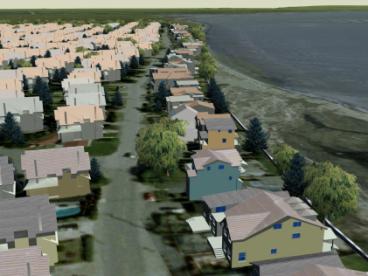 Equipo:
Canadá: UBC (2), Waterloo, Queen’s, Calgary (2), McMaster, UVic, Memorial
Internacional: University of Colorado, Oxford, University of Wageningen- RGI, CSIRO- Australia, University of Washington, UCAR, CentroGeo- Mexico.
Socios: Metro Vancouver, NRCan, Environment Canada, GeoBC, BC Ministry of Environment, Corporation Delta, District of North Vancouver, Calgary Regional Partnership, City of Toronto, Clean Air Partnership, ITTAQ Heritage and Research Centre, David Suzuki Foundation, … MORE THAN 15 (4 sites)!
Existing Condition
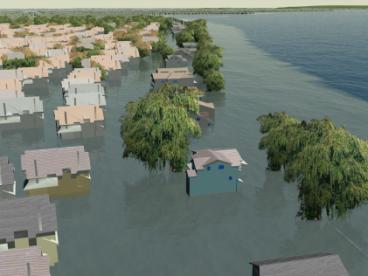 2100: Storm surge (3.48m)
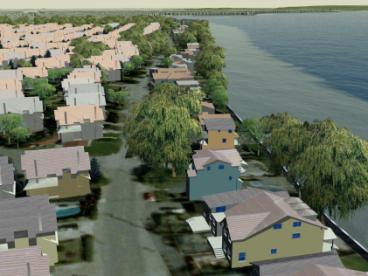 2100:  Wall Adaptation
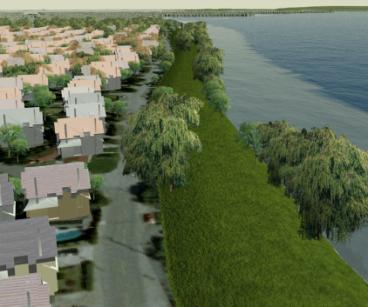 2100:  Dike Adaptation
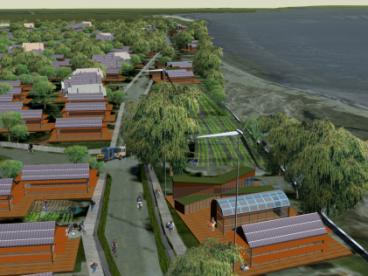 2100:  Resilient 
low-carbon community
Pilot #32 – Sheppard
[Speaker Notes: The largest: Expected results in 4 study areas (sites) strong implication of foreign partners and local 
Greater Vancouver region: sea level rise problems, local planning mitigations
Bow river (AB) : develop scenarios, drought/water
Toronto : heat waves, energetic needs
Clyde River : deglaciation, habitat change, sea level rise

Environmental scenarios of climate change for professionals and community representatives]
Geoweb Participativo para comprometer al público en los cambios climáticos globales
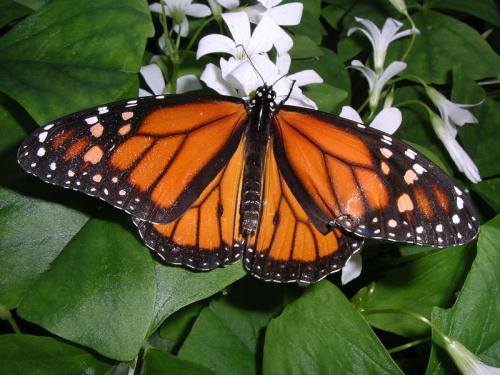 Equipo:
McGill (3), Ryerson (2), UNB, UBC (2),Memorial
Socios: Commissionfor Envir. Cooperation;Sierra Club ON; Pixsys;Gulf of Maine Council;City of Toronto; Microsoft; Kawartha Heritage Conservancy; NB Environment; NL Wildlife; BC Min. Forest (IAPP); Okanagan Water Board; Parks Canada; OCE
Pilot #41 – Sieber
[Speaker Notes: Expected output:
-Integration of environmental change models across platforms
-Engage geomatics and Web 2.0 developers (GeoWeb)
-Outreach to school]
Modelamiento de la Dinámica del Bosque
Equipo:
Canada: SFU (4), Western Ontario (4), Toronto, UVic (2), Montréal, Laval, UBC, Alberta, Calgary, Ottawa
International: Michigan State, USFS, Centre for Environmental Research (Germany)
Socios: Sustainable Resources AB; BC Forests; National Program in Complex Data Structures, MITACS (parallel request); Environment Canada, Ontario Ministry of Natural Resources, Sask. Environment; NRCan (Canadian Forest Service); TerraTree Forestry; Timberline; Feric; OCE
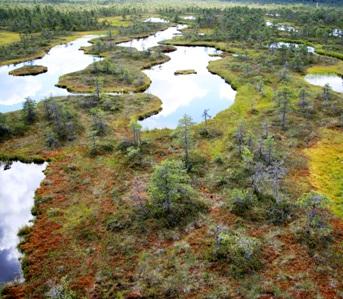 Pilot #43 – Dean
[Speaker Notes: Expected output:
-models of forest dynamics including stochastic element
-fire spread
-disease spread
-Predictive multivariate statistical models for fire in environment
-management actions
-extend to pest management
-sustainability and biodiversity issues]
Fase IV: Tema de Movilidad
5 proyectos
Sistemas de Multi-sensores para monitorear y aplicaciones de movilidad
Equipo:
Canadá: Calgary (2), Royal Mil. Col., UVic, Ryerson, École Polytechnique, Saskatoon, Laval
Internacional: AGILE, RGI, Madrid University, Taiwan University, Georgia Tech, University of New South Wales …
Socios: Wireless Edge Canada Inc.; Hemisphere GPS; Foothills Model Forest; DRDC; Leica Geosystems; OCE
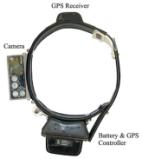 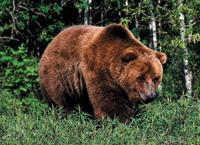 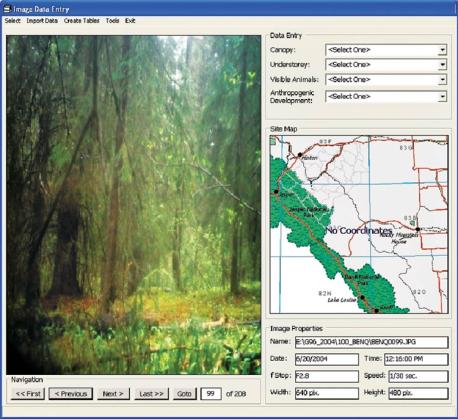 Source : GPS World, LBS
Pilot #3 – El-Sheimy
[Speaker Notes: Expected Output:
MEMS (nanotechnology) multi-sensors in Wildlife tracking; Automobiles; Dismounted soldiers; People with disabilities; Underwater; Space-time analysis of wildlife and human behavior]
Herramientas de Geo-simulación para la simulación espacio-temporal de patrones de dispersióny la evaluación de los efectos en la salud por enfermedades contagiosas
CODEGEOSIM
Equipo:
Canadá: York (2), Queen’s (4), McMaster, Laval, Montréal
Internacional : University of Maryland, CIRAD
Socios: Environment Canada; Public Health Canada; INSPQ; IBM; Infonaut; ESRI Canada; Ministry of Health (ON); Cooperative Wildlife Health Centre; OCE; MITACS
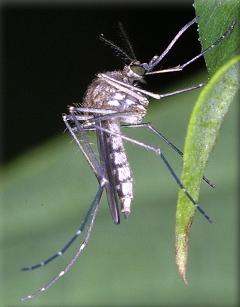 Pilot #5 – Wu
[Speaker Notes: emphasize interdisciplinary

Expected output:
Dynamic geosimulation models of spatio-temporal spread of disease
control measures
vulnerabilities of communities

Four disease models: West Nile, Lyme disease, Avian flu, pandemic influenza]
Redes de Vigilancia Tri-Dimensionales
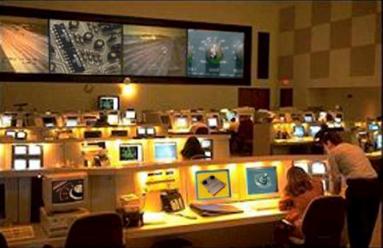 Equipo:
Canada: York (2),Waterloo (2), McGill,Calgary, Carleton, UBC
Internacional: Seoul University, Inha University (South Korea)
Socios: CAE; DRDC; Aeryon Labs; Aimetis; Applanix; Array Systems; Neptec; Sprung-Brett RDI; City of Toronto; Min Transport (ON); Honeywell; Miovision; Presagis; OCE
Pilot #17 – Elder
[Speaker Notes: Expected output:
- 3D models from ground
LiDAR 
 UAV cameras
Tracking people, events
face recognition
traffic flow estimation

Expected spin-offs to industrial partners; security industry]
GéoÉduc3D: La Geomática al servicio de los video juegos y el aprendizaje
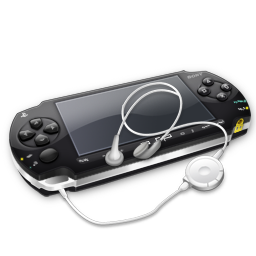 Equipo:
Canada: Laval (7), Queen’s, SFU, Alberta; (+Curriculum expertise)
Internacional: SIGMA, Université Jean Monnet, INRP, UC Santa Barbara, University of Nottingham, Delft University of Technology, Telecom Paris
Socios: Ubisoft, Créaform 3D, Poly9, Ministère de l’éducation (QC)
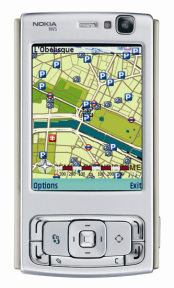 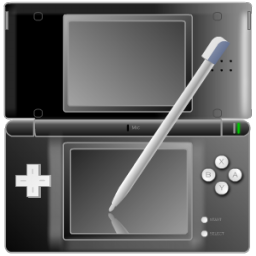 Pilot #24 – Daniel
[Speaker Notes: Expected output:
- Design location-sensitive video game for portable devices
-Instruct players on environmental issues of their surroundings; outreach
- Better understanding of geomatics for gamers
Targeted education

Facts about UBISOFT
Ubisoft studios: 2nd largest in-house development staff in the world with 20 studios in 16 countries (incl Montréal and Québec)
Subsidiaries: In 28 countries
Distribution: In 55 countriesp
Staff: More than 4,750 collaborators worldwide (more than 3,900 dedicated to production)
Sales FY2007-08: 928 million euros
Ranking: 
- 2nd independent publisher in Europe
- 3rd independent publisher in the U.S. 
- 3rd independent publisher in the world, excluding Asia
Gaming portal: Ubi.com attracts 5 million unique visitors each month]
Protección Pública y diseminación ética de los datos Geo-espaciales
Equipo:
Canada: Laval (2), Memorial, Ottawa (3), UNB
Internacional: Université de Marne-la-Vallée, Maine, Melbourne, Leicester, (AGILE, CRCSI, SIGMA, UCGIS)
Socios: Geoconnexions; Infrastructure Canada; CITS, Hydro-Québec; Groupe Trifide; EuroGeographics; Fisheriesand Oceans Canada
Pilot #23 – Gervais
[Speaker Notes: Expected output:
Data quality and professional responsibility
legal concerns
design professional acts
work with other GEOIDE projects on data quality
Distinction droit coutumier/code civil napoléonien]
¿Porqué estoy en Mexico?
Confirmar vinculos con CentroGeo
Para continuar nuestros conneciones
Para construir nuestro futuro
 Possibilidades en latin america
 NfN